Member Billing and     Council Accounting for Financial Secretaries
Member Billing
Welcome and Orientation
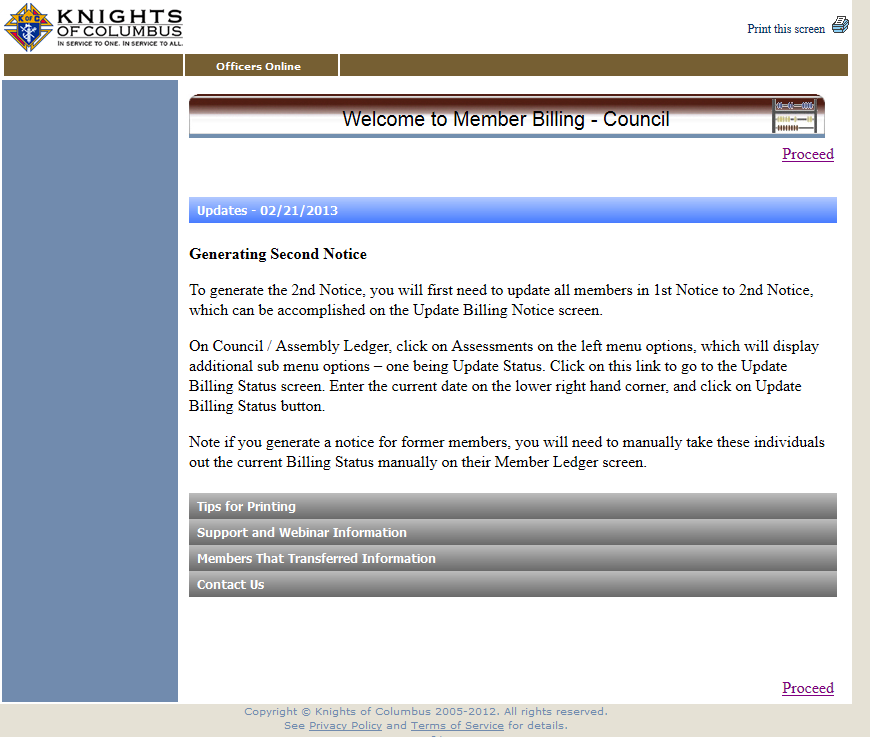 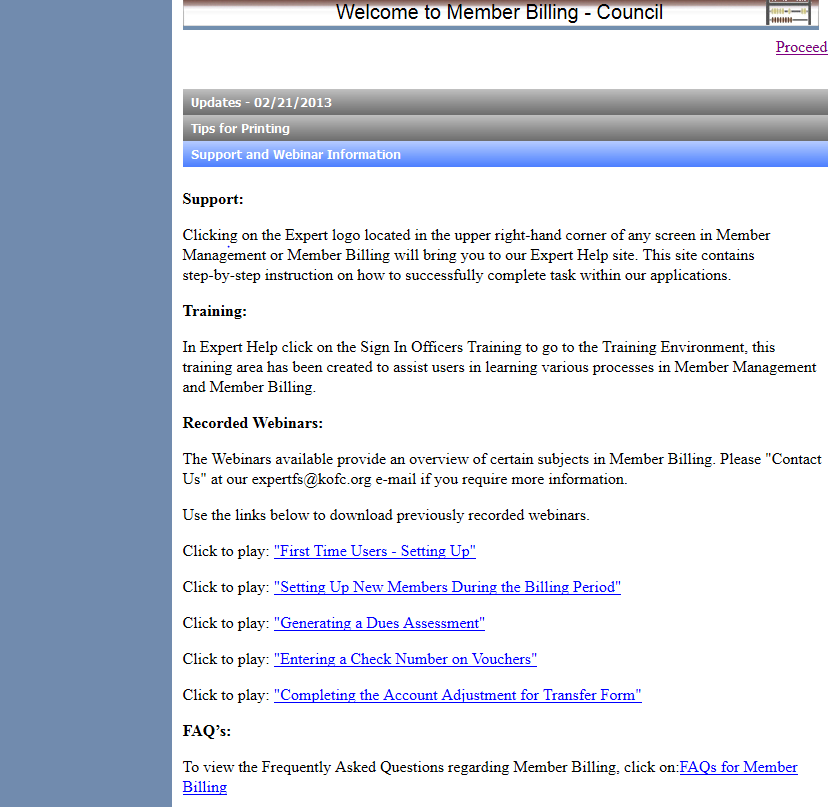 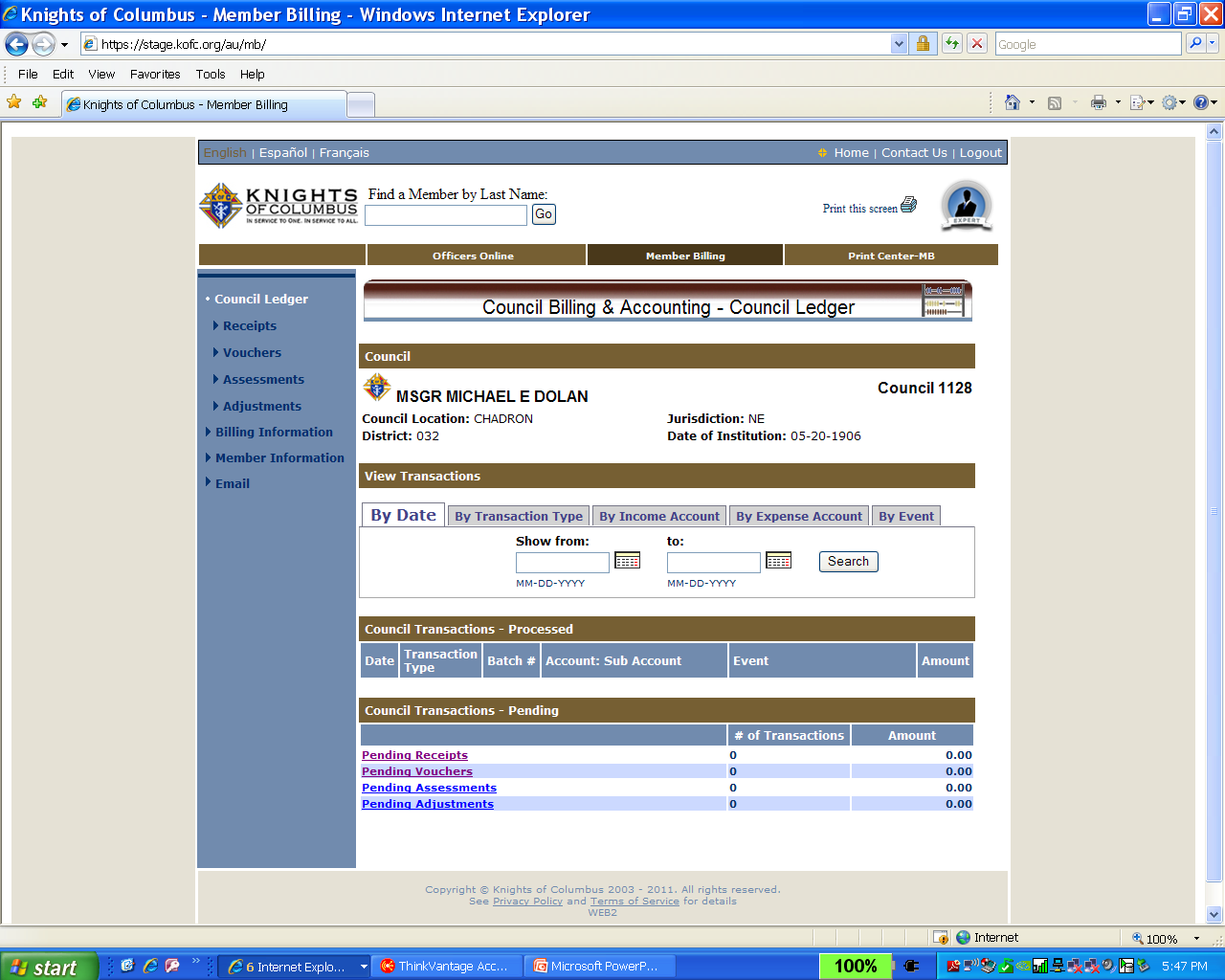 Click on one carat-go back one month, click on two carats-go back one year. Hold on box &
slide down for 
previous years
Find dates an easy way…
Member Billing
Billing Information and Set-Up
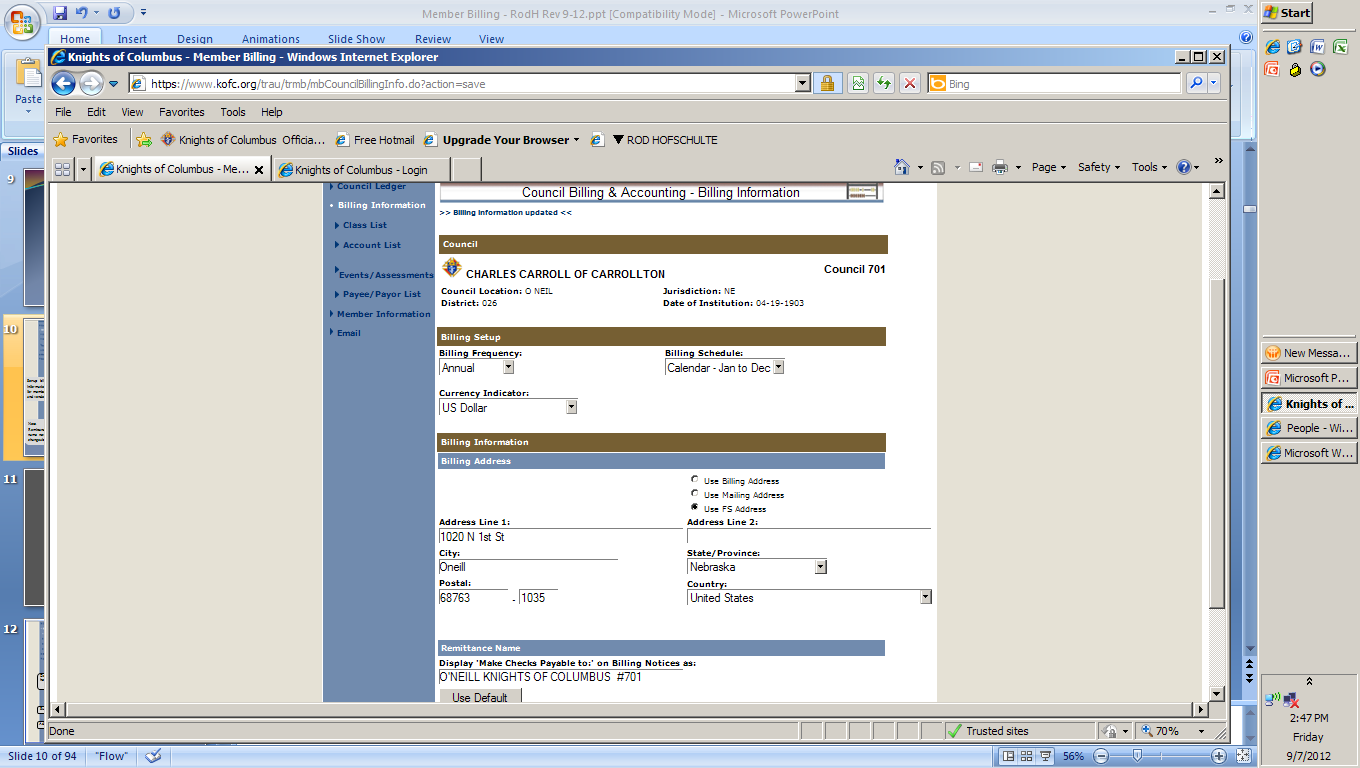 US Dollar
Set-up billing information for members and vendors.
Note: Remittance name now changeable
Dues statement  now shows  the optional dues remittance  name.
O’NEILL KNIGHTS OF COLUMBUS #701
Expense report showing accounts and events information.
Determine regular and honorary assessment amounts
You must also update individual member records to include them in the sub class
Sub classes and amounts
Add classes here
Seminarian
$5.00
Establish the class list and amounts to assess
[Speaker Notes: After setting up sub classes, you must go to individual member records to place the members into the sub class]
Income Accounts- Supreme and added Council Accounts
Income 
Expenses
Activities 
Assessments
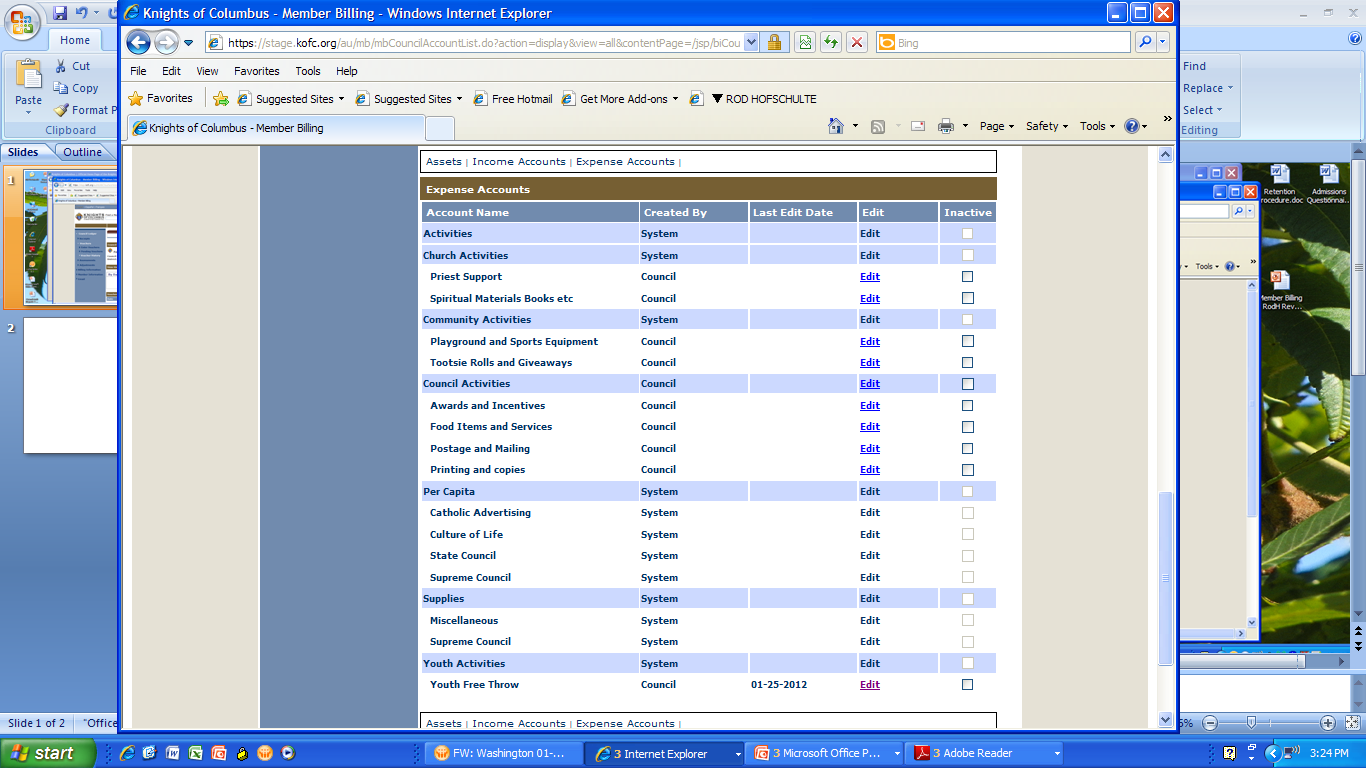 additional expense accounts added to the system prior to entering vouchers. The procedure is the same as with the income accounts.
Do the same for expense accounts as  was done for the income accounts.
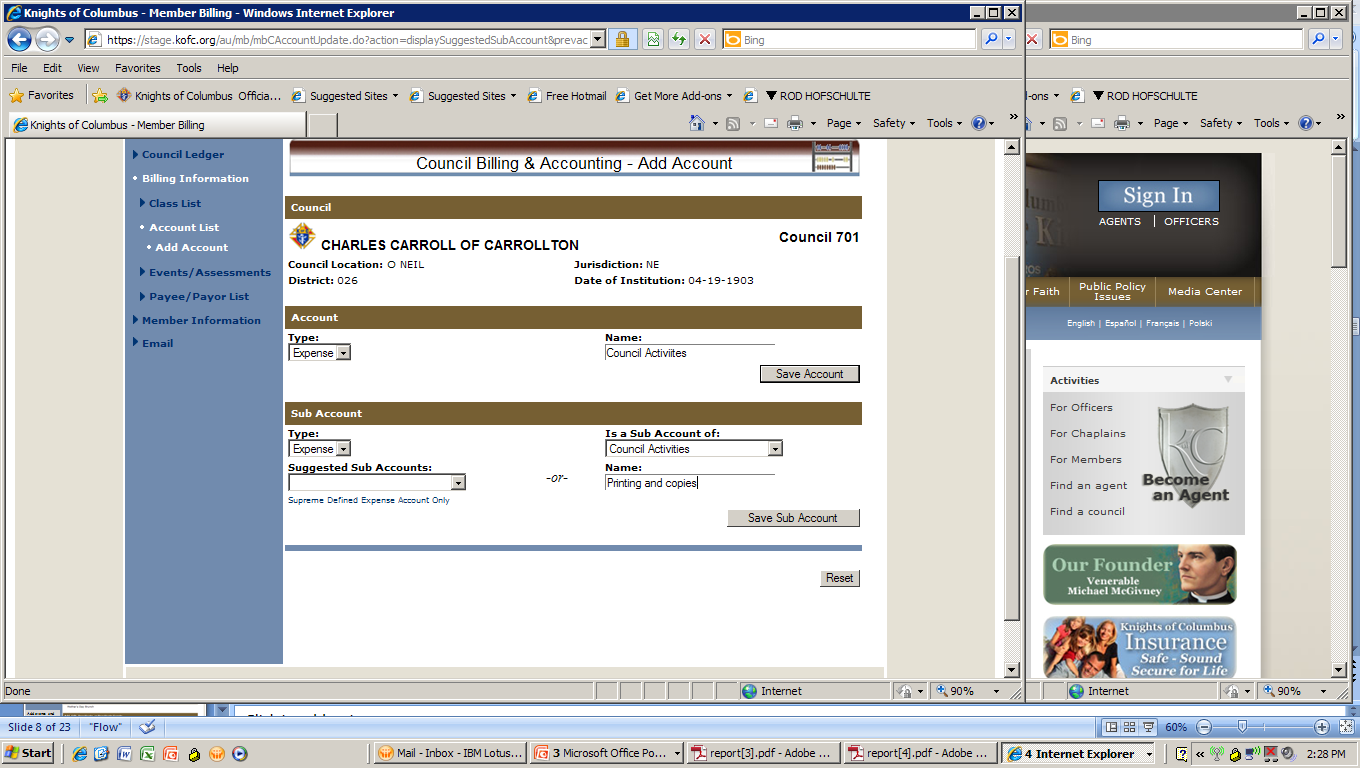 added to the system prior to entering vouchers. The procedure is the same as with the income accounts.
Add account and sub account by using this feature.
[Speaker Notes: When adding expense sub accounts, you may select suggested sub accounts from a drop down list for Church Activities, Community Activities, Youth Activities. These match the charitable disbursements on the Annual survey of Fraternal Activity Form making it easier to complete the report.]
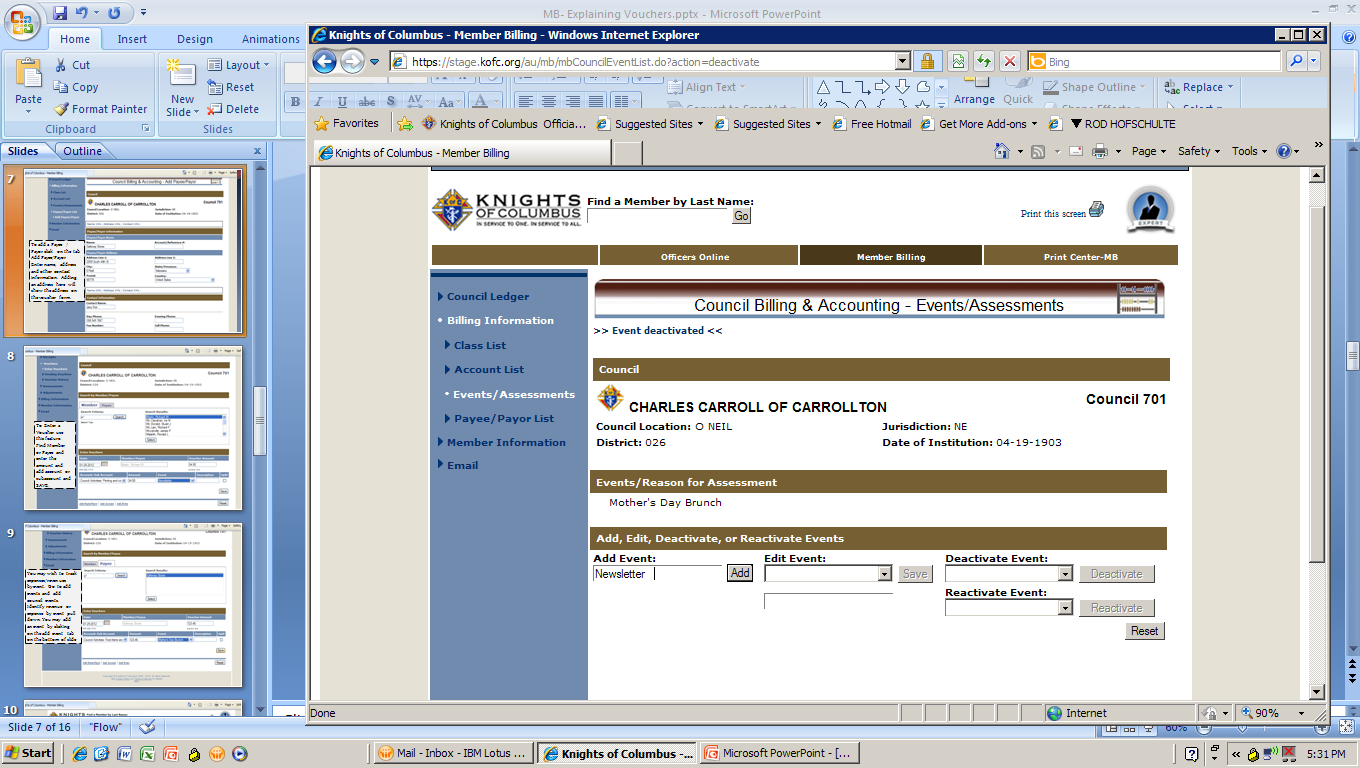 Add events and reasons for assessments
Council Payee and Payor List
To add a Payee / Payor click on the tab Add Payee/Payor  Enter name, address  and other contact information. Adding an address here will show the address on the voucher form.
Member Billing
Member Information Set-Up and Contact Record
[Speaker Notes: Scroll down to see Credit and Charge Adjustments for member ledger. There you can make manual adjustments for dues, initiation fees, Special and Miscellaneous assessments.]
1
Brought forward from MM
Bottom portion of member ledger
Member record of emails and add notes
Email a member and show history of emails sent.
Establish record of correspondence
Reconcile transferred members balance due
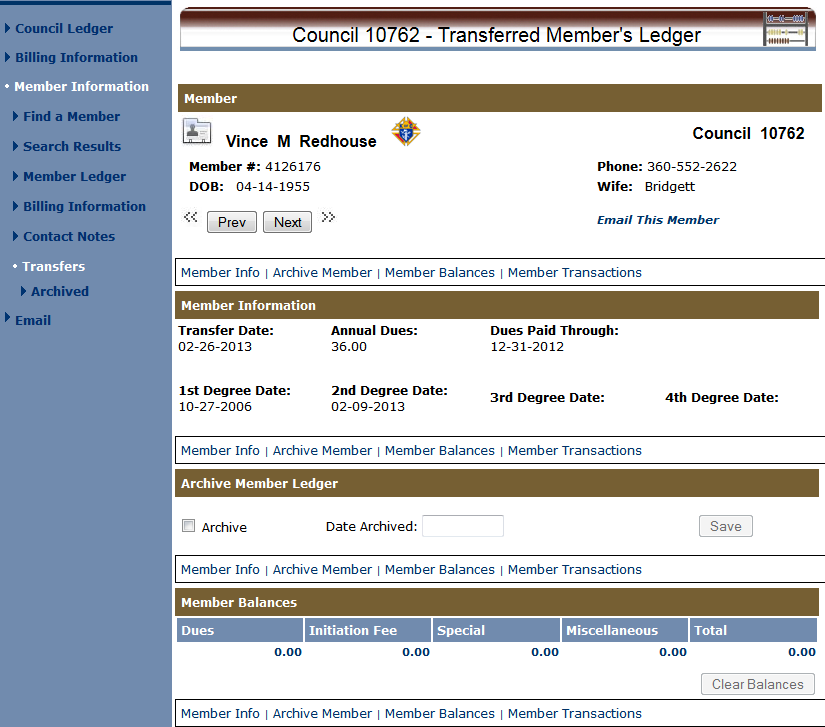 [Speaker Notes: After completing the Account Adjustment for Transfer form, you may archive the transfer record. If there were balances due, you can clear them using the Clear Balances button.]
Member Billing
Council Ledger- 
Enter Assessments
Billing period
Billing effective date
Shows billing amounts to be assessed – See class list for input options
[Speaker Notes: Click Assess dues when done setting up. Caution, be sure to select the correct billing period the first time you generate an assessment.]
Expiration date
Special assessments. Example: Culture of Life
Pending assessments. Culture of Life
Screen after processing assessments
Billing cycle and Update options
Assessments from 12/15/09 thru 12/15/10 in total dollars
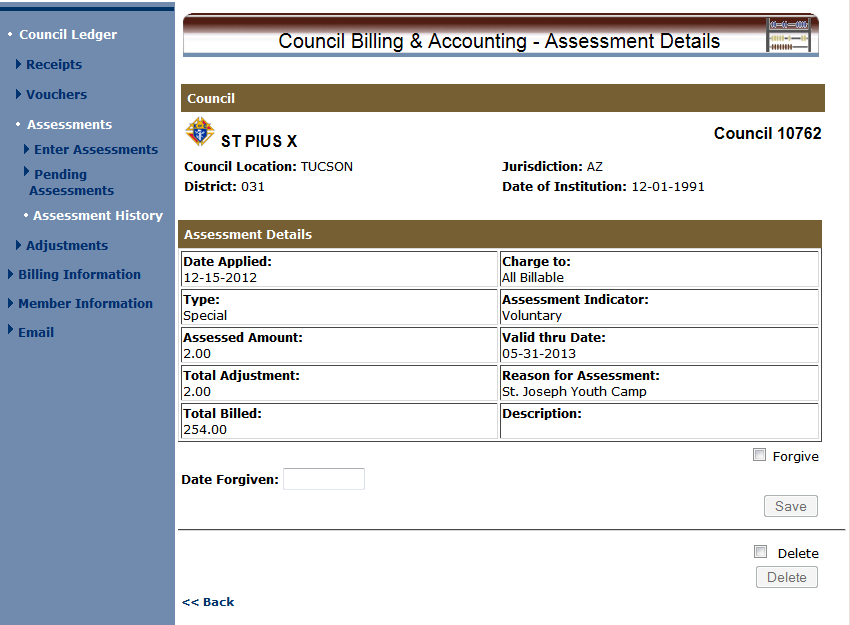 Forgive Voluntary Assessments when date is reached
Can Un-do an assessment
[Speaker Notes: You cannot delete an assessment when there are already processed receipts associated with it.]
Member Billing
Council Ledger-Receipts
it
Record receipts from a member.
Be sure to
Use dues collection tool if remittance matches amount due
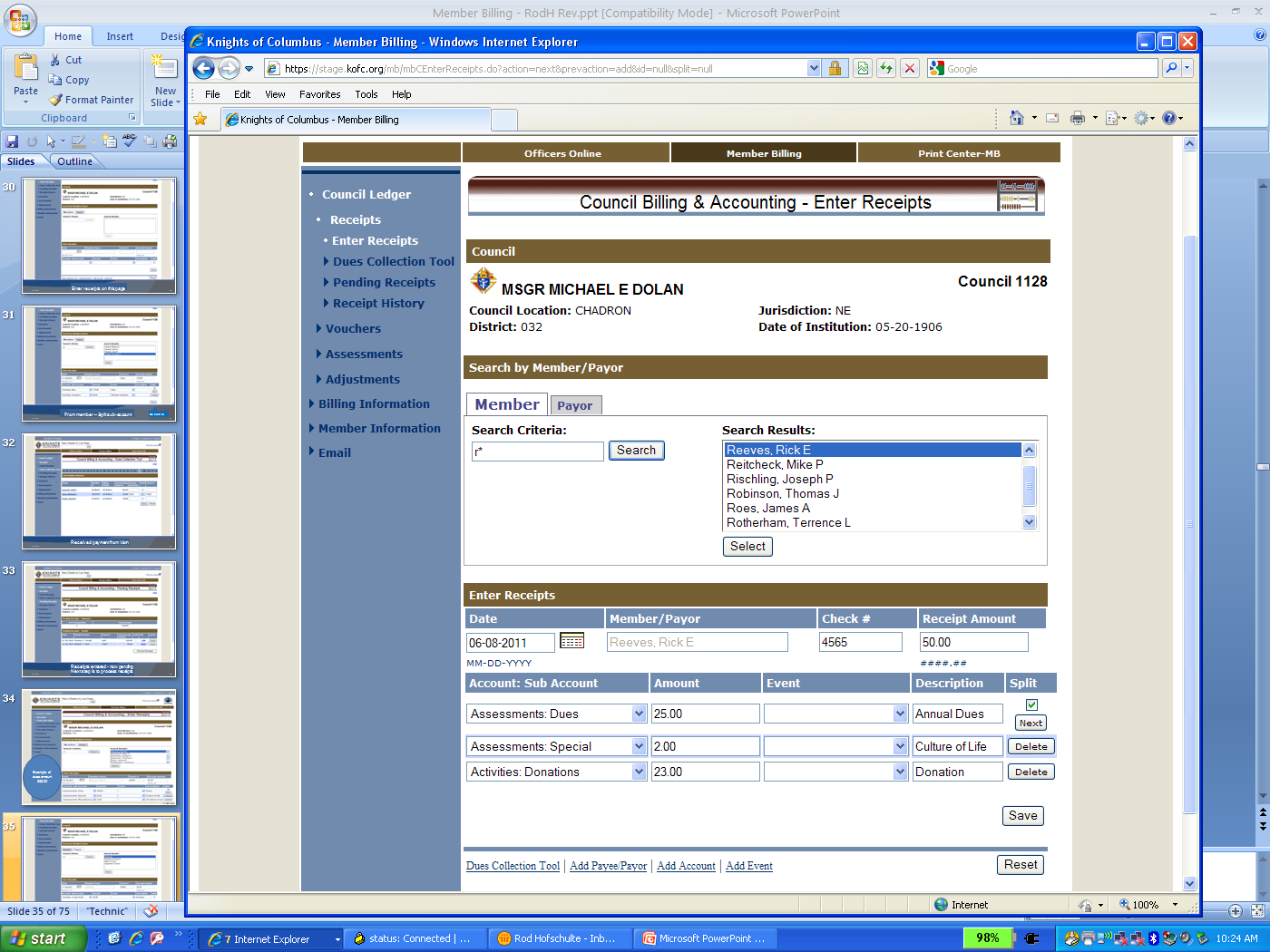 Example of dues amount $35.00
Enter receipts from a Payor or Vendor
Notice that Seth owes $80.00; $50.00 arrearage and $30.00 new annual dues amount
First notice for members with last name starting with letter V
Sort Options
Member Billing
Council Ledger-Vouchers
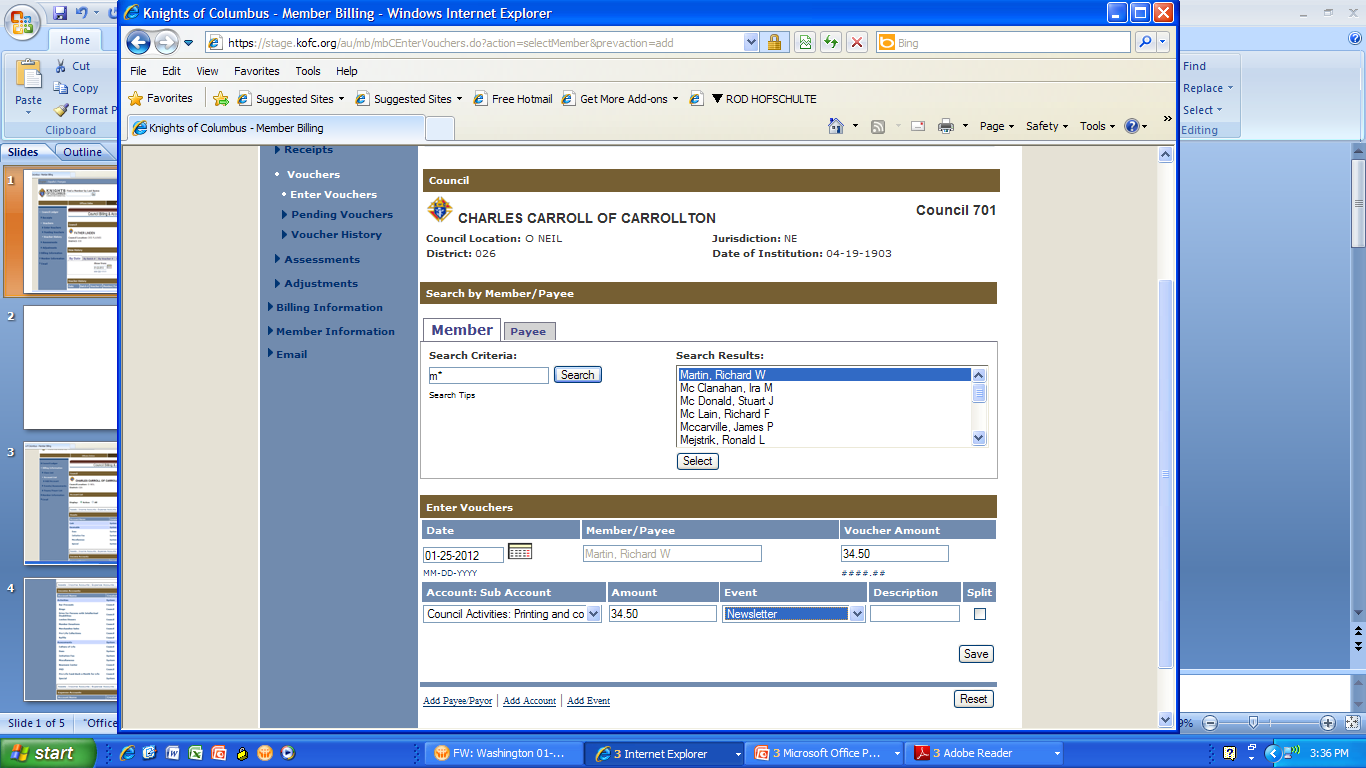 Go to Vouchers – Enter vouchers and find the member (Initial of Last Name and an*) Select your member from the list of members. Date is automatic and the Member/Payee is carried down from the selection results. Enter the voucher amount and click the drop down to fine the account and sub account. If you don’t find one that is appropriate for the expense item then go to add account and enter an additional account. Enter the amount once again, unless this is a split accounting transaction. You may enter the Event or add event if there is not one suitable in the system. Enter a description if you wish and then check split if you are charging this expense to two or three different accounts and events. Then click on save.
To enter a voucher use this feature. Find Member or Payee and enter the amount and  add account or subaccount and SAVE.
You may wish to track expenses/revenues  by event. Go to add events and add council events. Identify revenue or expense by event pull down. You may add an event by clicking on the add event tab on the bottom of slide
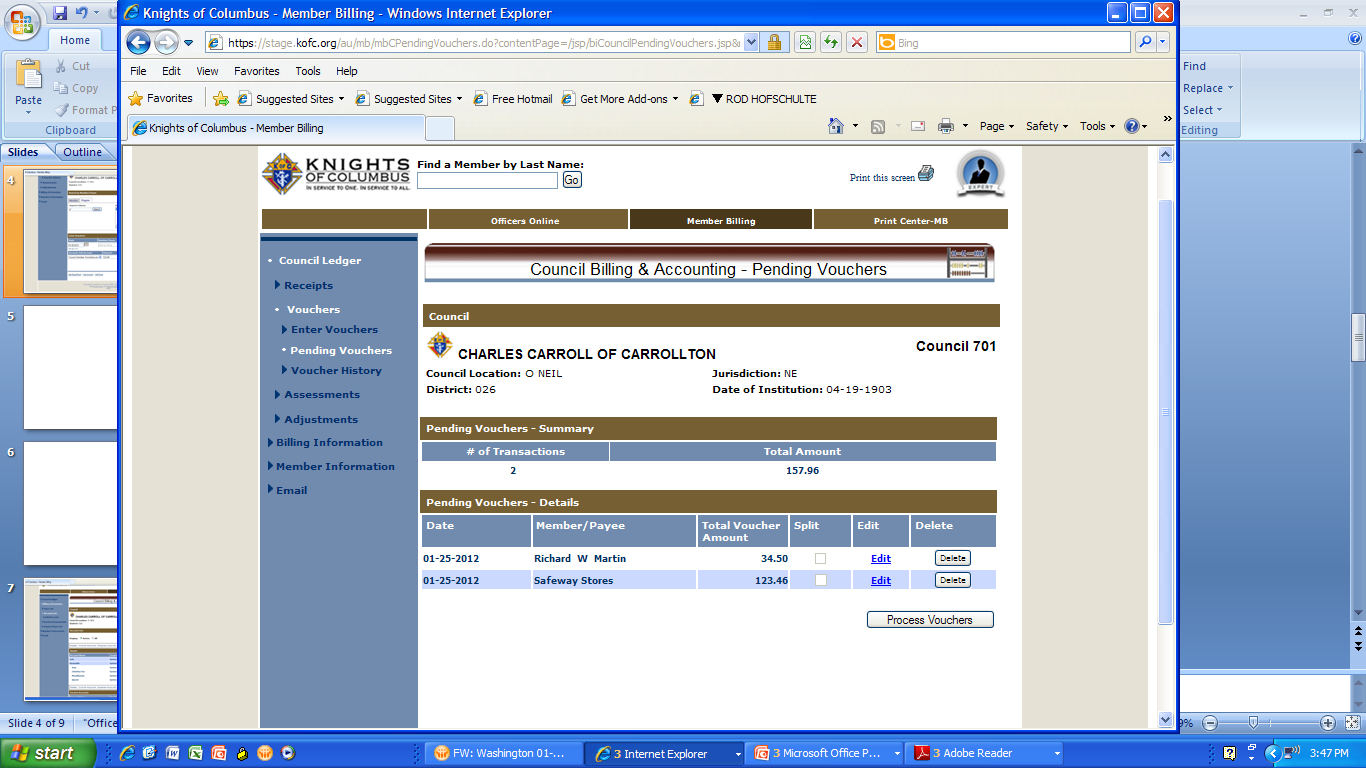 Slide shows a record of the  two pending vouchers not yet processed
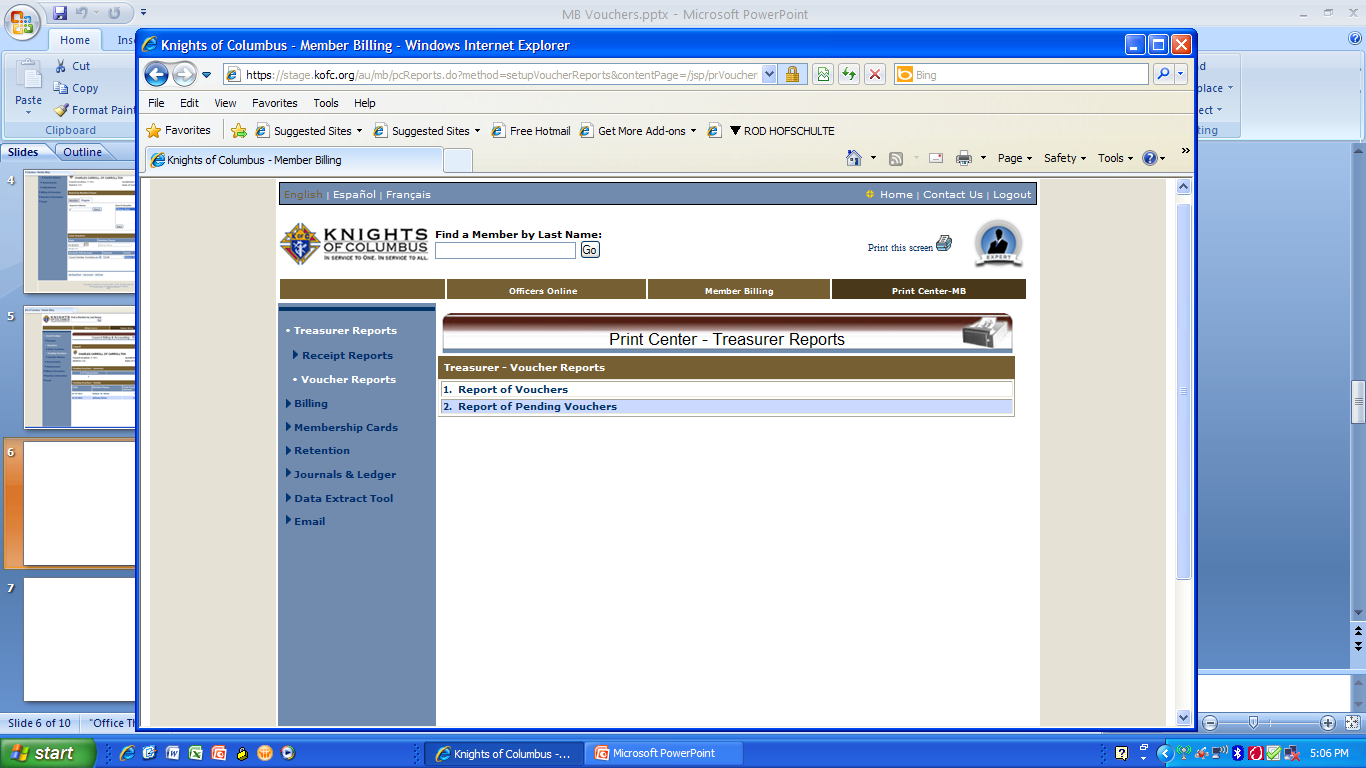 Go to Member B
Go to Print Center-MB and click on voucher reports, Treasurer – Voucher Reports and Tab 2 Report of Pending Vouchers to see any vouchers pending and produce a report for the council business meeting.
This report shows the two pending vouchers to be read and approved at the regular business meeting.
Vouchers now processed and are shown in voucher history
After approval by council membership, vouchers are now ready for signatures of the officers shown below and processing for payment.
Voucher reports can be generated by date range and by batch number.
Expense report showing accounts and events information.
Number is high- lighted, therefore voucher detail is viewable and will allow for entering a check number.
Expense report showing accounts and events information.
Input check number after processed in voucher history
Expense report showing accounts and events information.
Save it here
Expense report showing accounts and events information.
Check number
Member Billing
Council Ledger- 
Enter Adjustments
Accounting adjustment to reflect sales tax expense
[Speaker Notes: You can use Adjustments to add, remove or change Event associated with a transaction]
Pending adjustment from previous page
Sort in several formats
Adjustment history from 11/30/09 to 11/30/10
How do you feel so far ????
Member Billing – Print Center Reports for Financial Secretaries
Treasurer’s Report of Receipts   Top of page
Report of Receipts – Transaction detail
[Speaker Notes: Under Billing, you select First Notice, Second Notice, Intent to Suspend for councils. First Notice, Second Notice and Final Notice for Assemblies.]
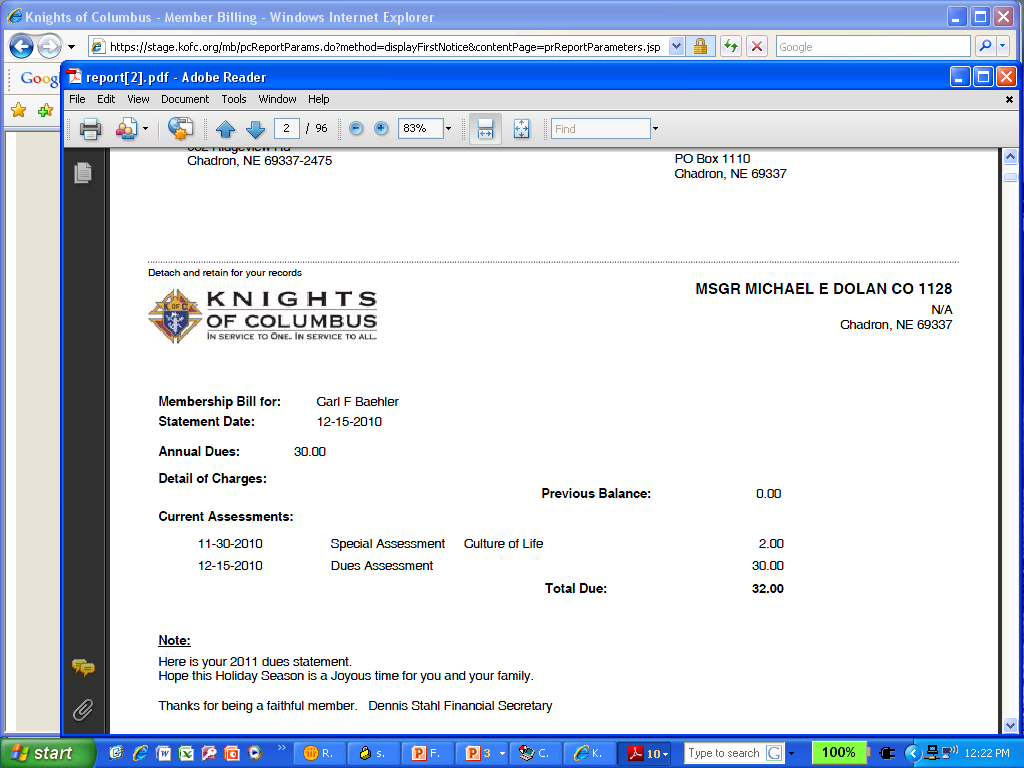 Member dues statement
[Speaker Notes: Recommend preparing a File Copy first and save it. After assuring that information is correct, proceed to generate Mail and Email notices. Email notices are sent at once as an email attachement. Mail notices must be printed and mailed. The Financial Secretary does this.]
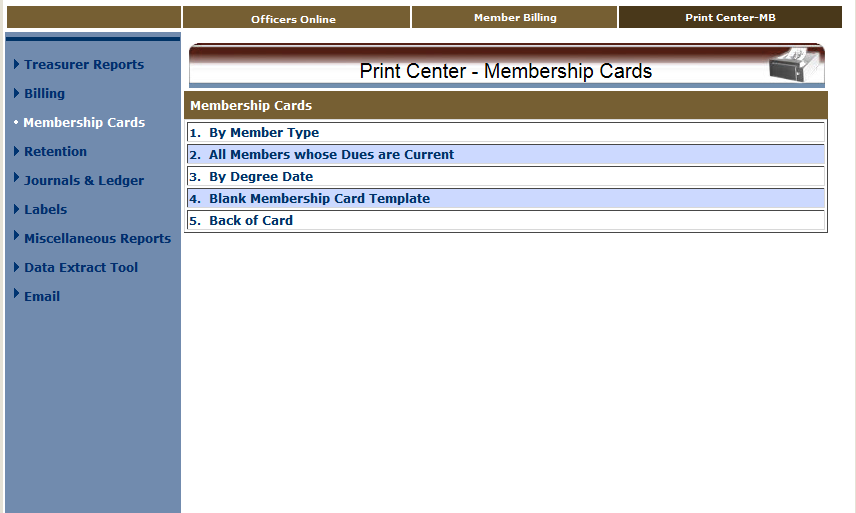 Preparing to print membership cards
Membership cards printed on card stock provided by Supreme
[Speaker Notes: You can print the cards on blank card stock #4817 for councils, #4818 for assemblies]
Blank templates available to print separate cards
[Speaker Notes: You can manually type in the name, member number, degree and dues paid to date.]
Wait to print up to 8 at one time by setting date range. Example page follows
Example of four on a page
Select information you want printed  on the back of the card
Information printed on the reverse side of each member’s card
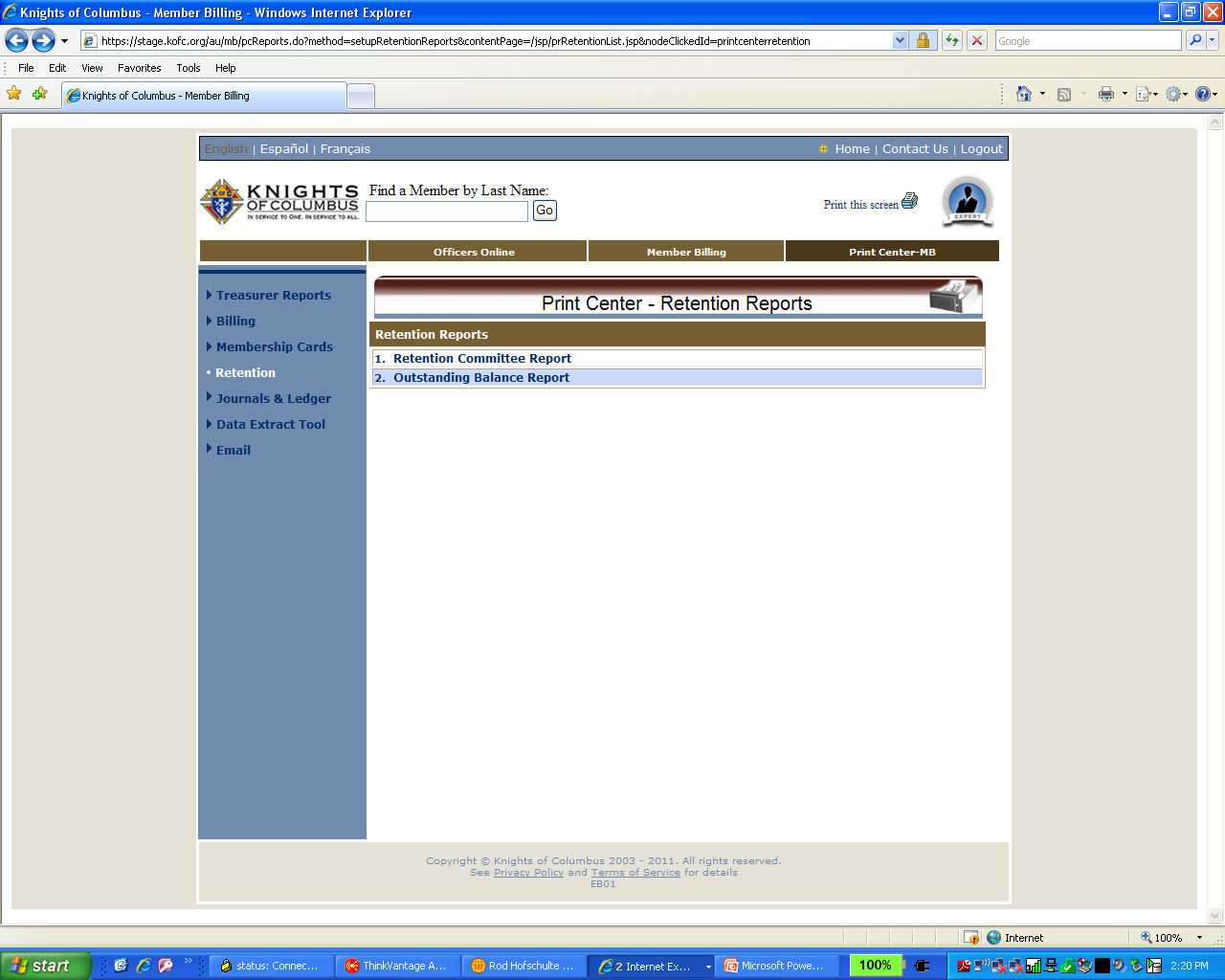 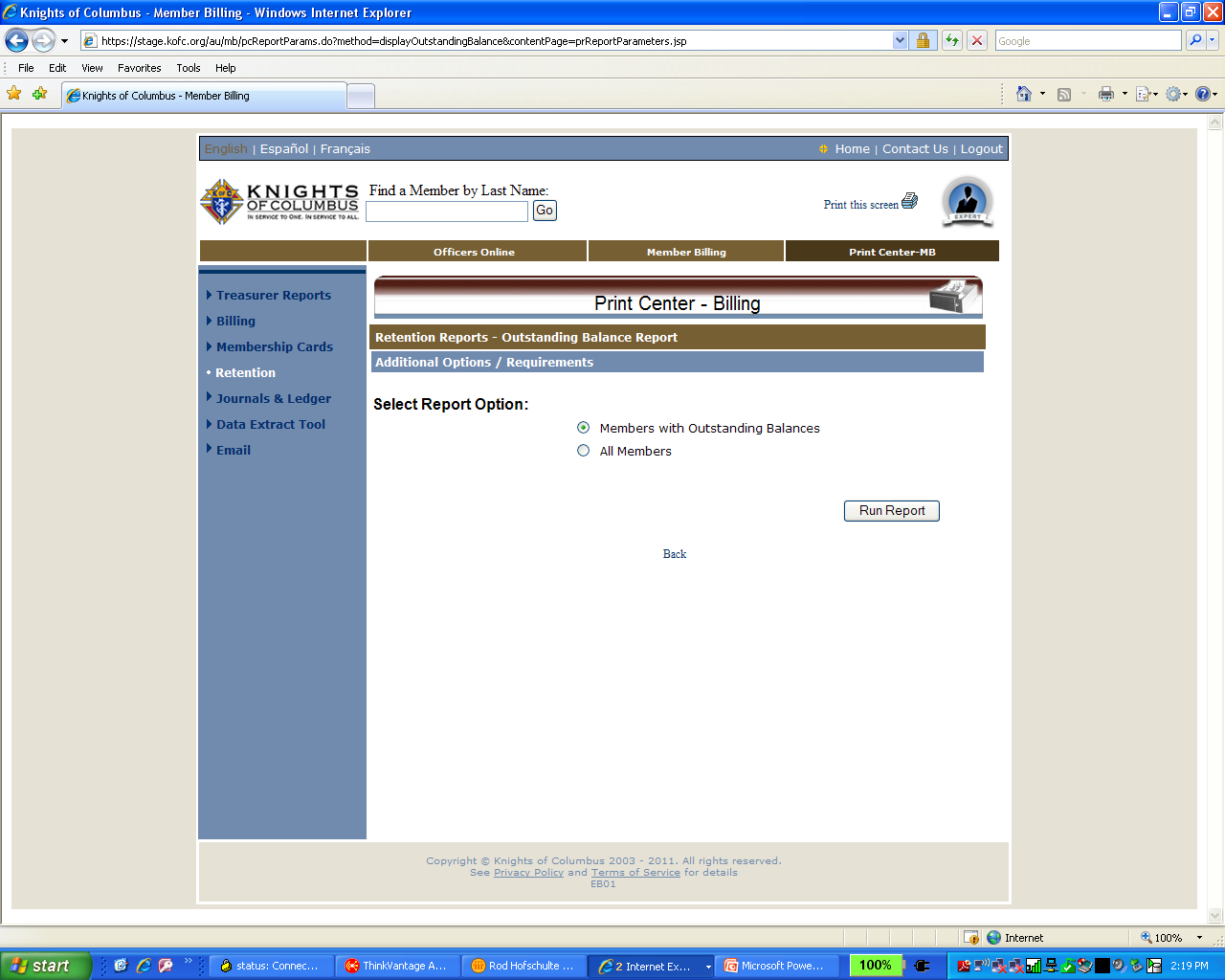 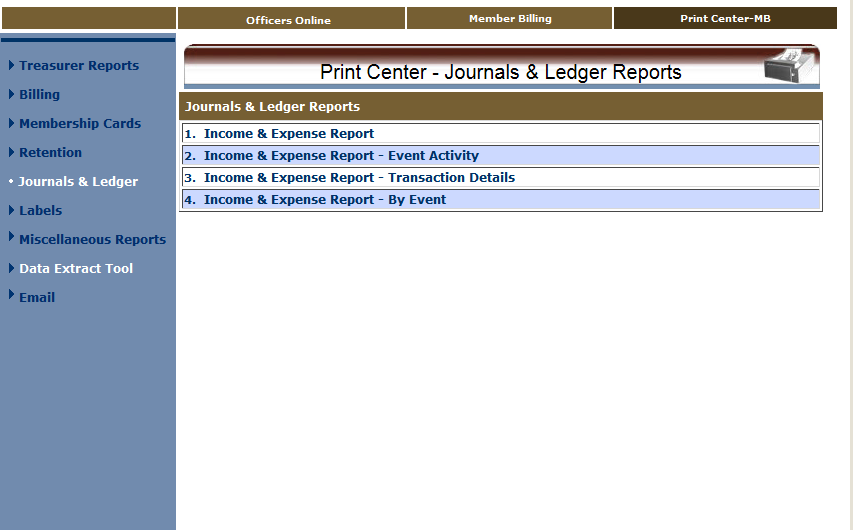 [Speaker Notes: Several varieties of Journals & Ledger Reports are available. Try them to see what meets your needs. Can be output to PDF or Excel File.]
Income and Expense Report – Income only
Second page of income and expense report.
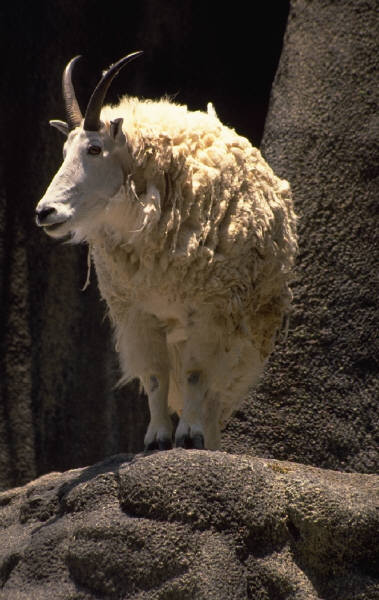 Now, do you feel like you are in control??
Thanks for all you do.
   We appreciate it…